適應體育於IEP及課程計畫之呈現方式
特殊教育法112年6月21日
特殊教育法施行細則112年12月20日
IEP-能力現況應敘述動作狀況與困難
IEP-需求評估提出需要適應體育
IEP-若有適應體育協同教學節數紀錄於此
可能會需要，
也可能不需要
課程計畫-健體領域的課程調整
適應體育是一種具變化性，且能發展體能的活動、遊戲、運動、韻律計畫。
適應體育是一種體育教學的態度與方法，透過調整讓全體的學生都能進行體育活動。
適應體育課程計畫用課程調整(歷程調整、環境調整、評量調整、內容調整)的觀點會更易於執行。
課程計畫以普教健體領域課程計畫為主軸，在體育單元的教學重點加上適應體育的調整，或是於學期最後一周下再加一欄以統整方式寫本學期適應體育的作法均可。
若有申請運動輔具請務必將寫入健體課程計畫中，資源班採例一或例二形式均可。
集中式特教班則寫入健體領域課程計畫中。(113課程計畫目前送審中，申請通過後，再行微調課程計畫，於113課發會立案說明或期末進行課程評鑑說明均可)
適應體育課程計畫舉例一
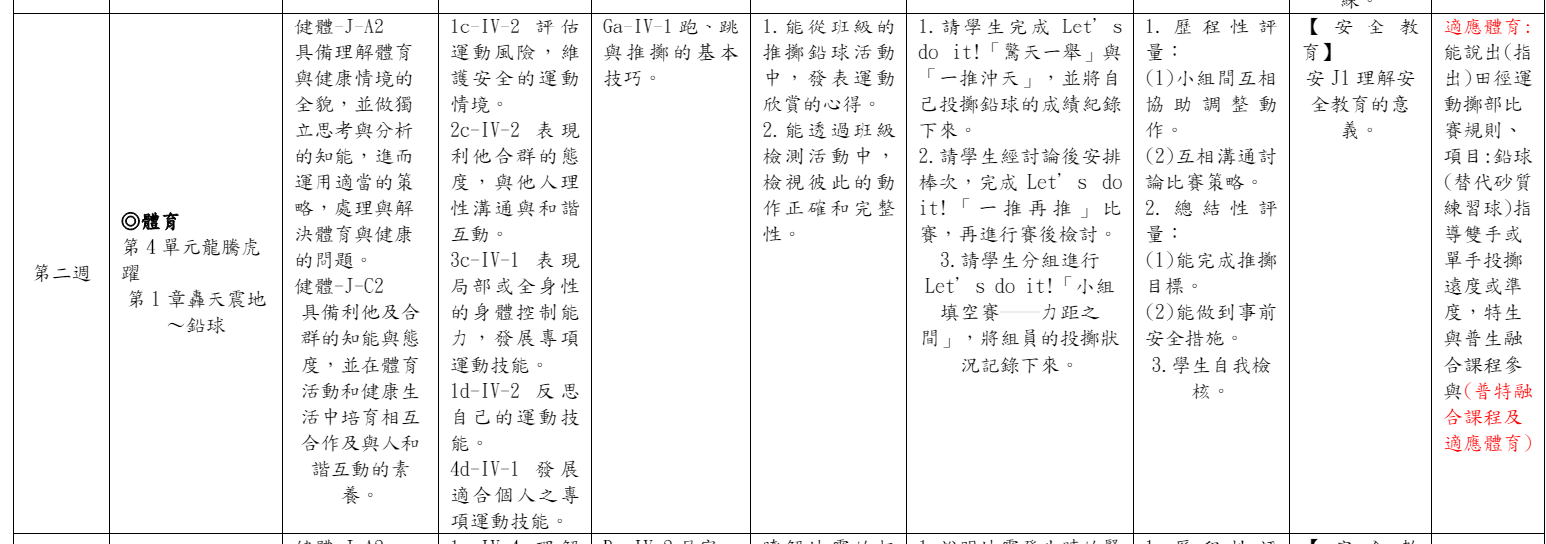 適應體育課程計畫舉例二
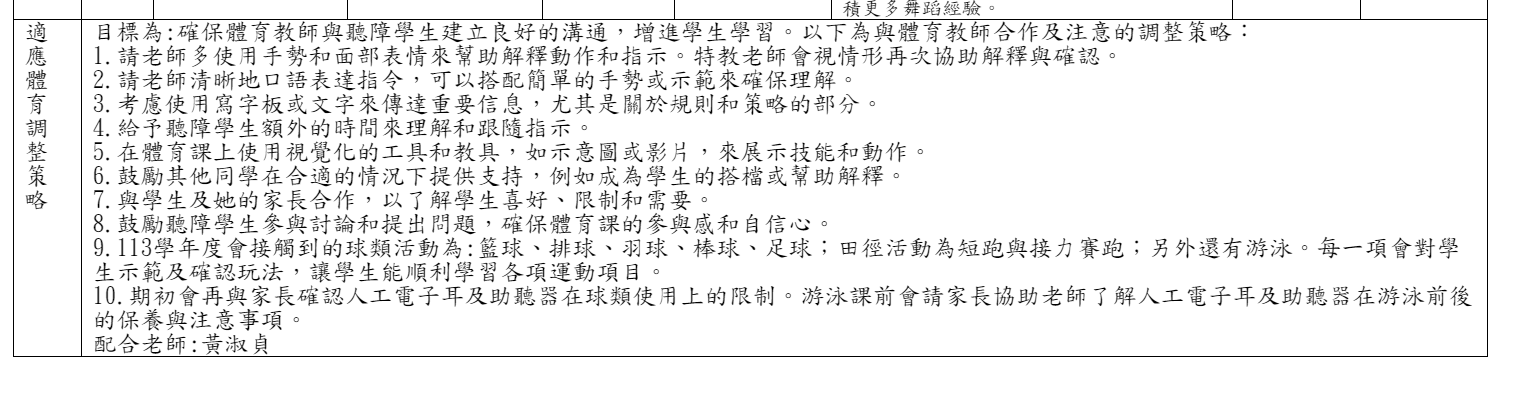